Context of Composition & Context of Interpretation
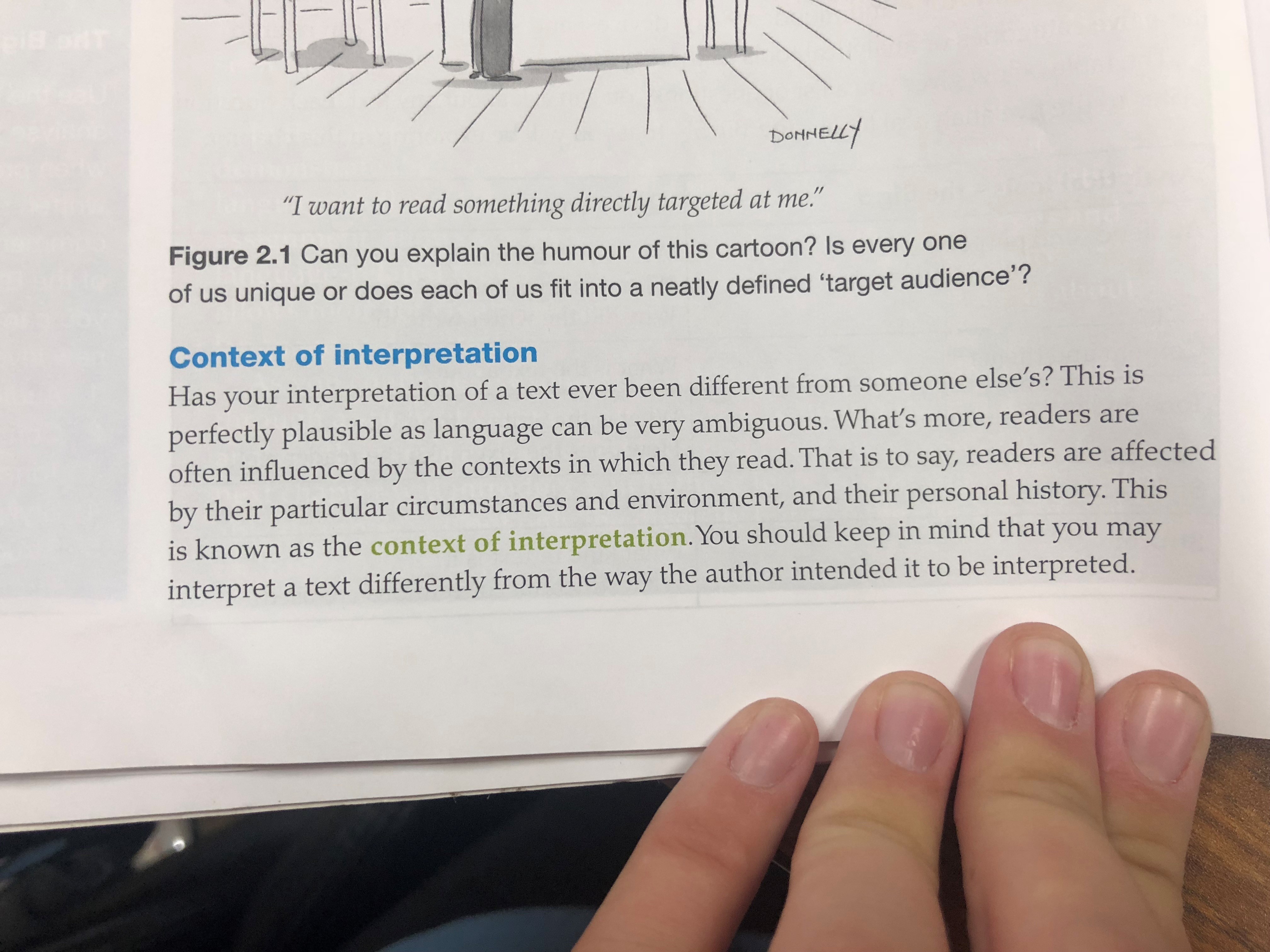 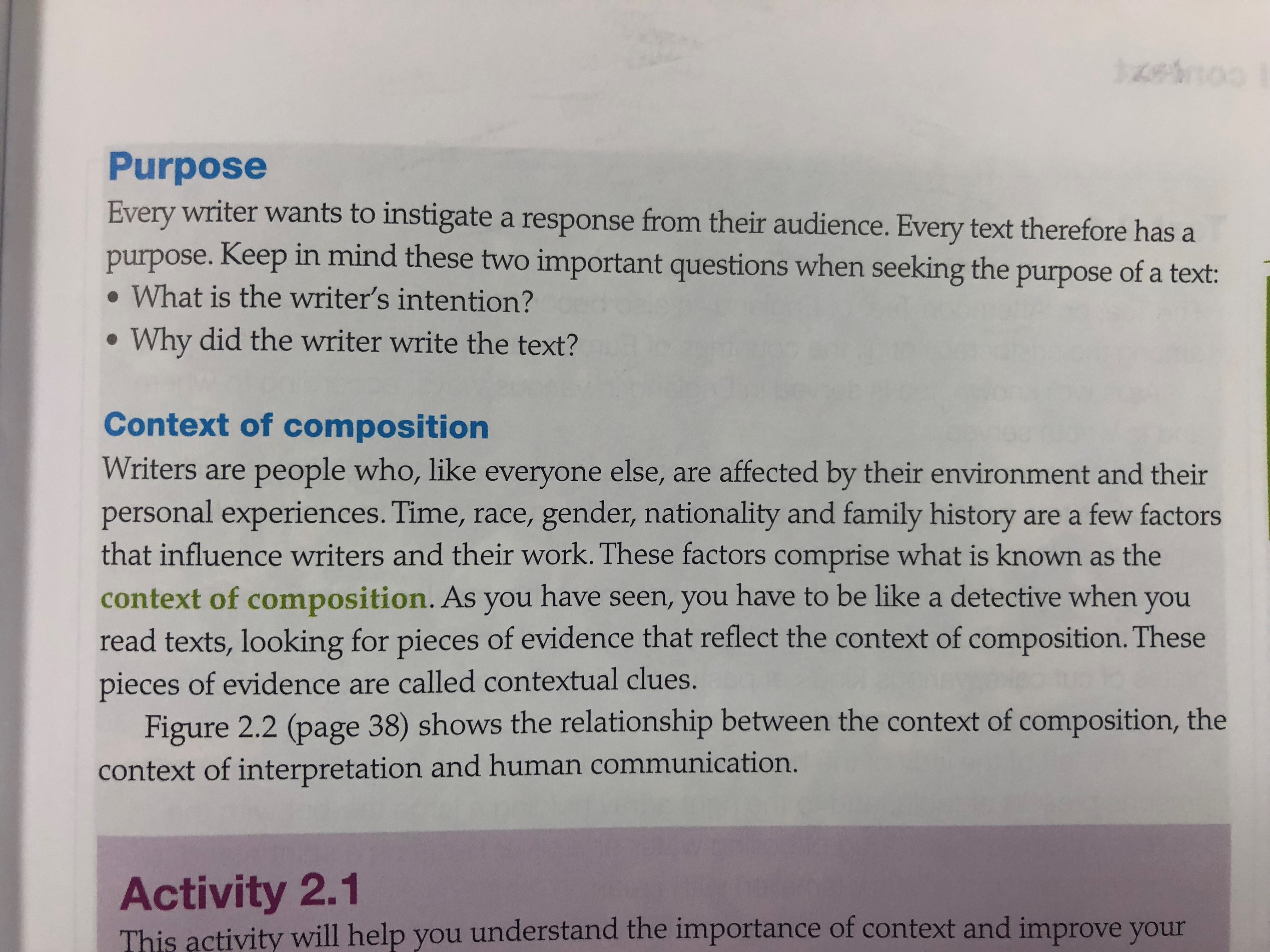 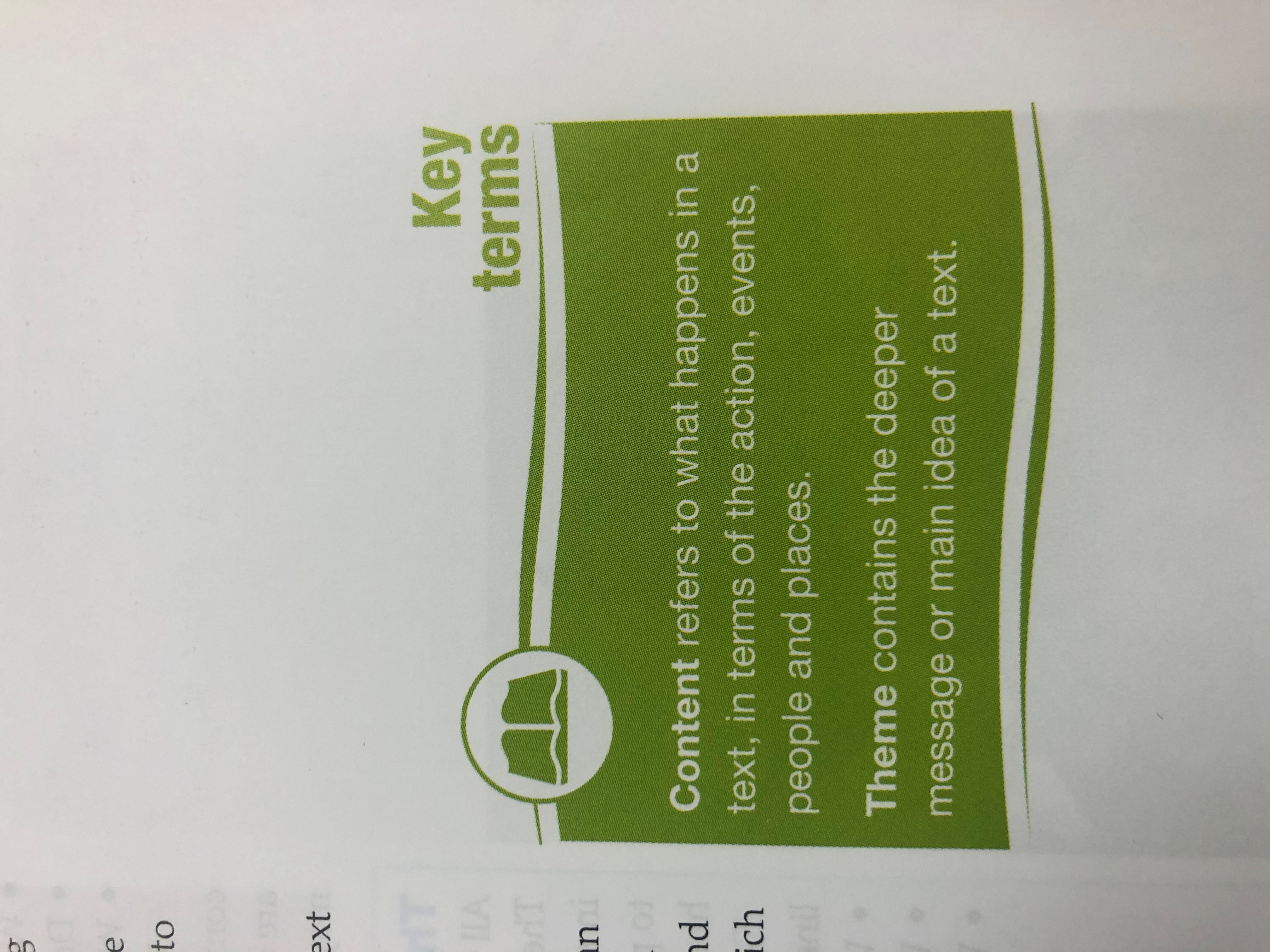 Copy this chart down in your notes! 
CONTEXT OF COMPOSITION
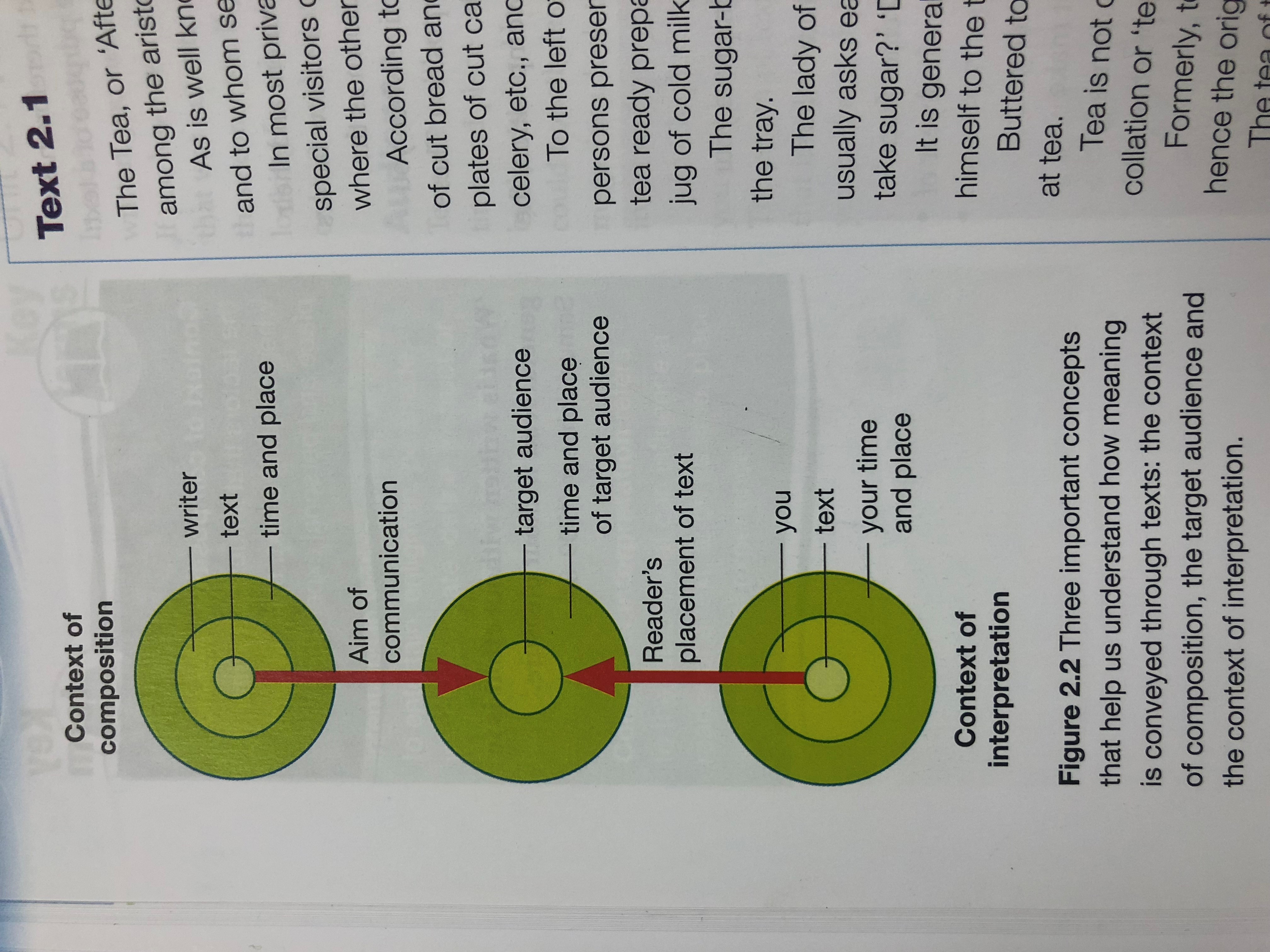 TARGET AUDIENCE
CONTEXT OF INTERPRETATION